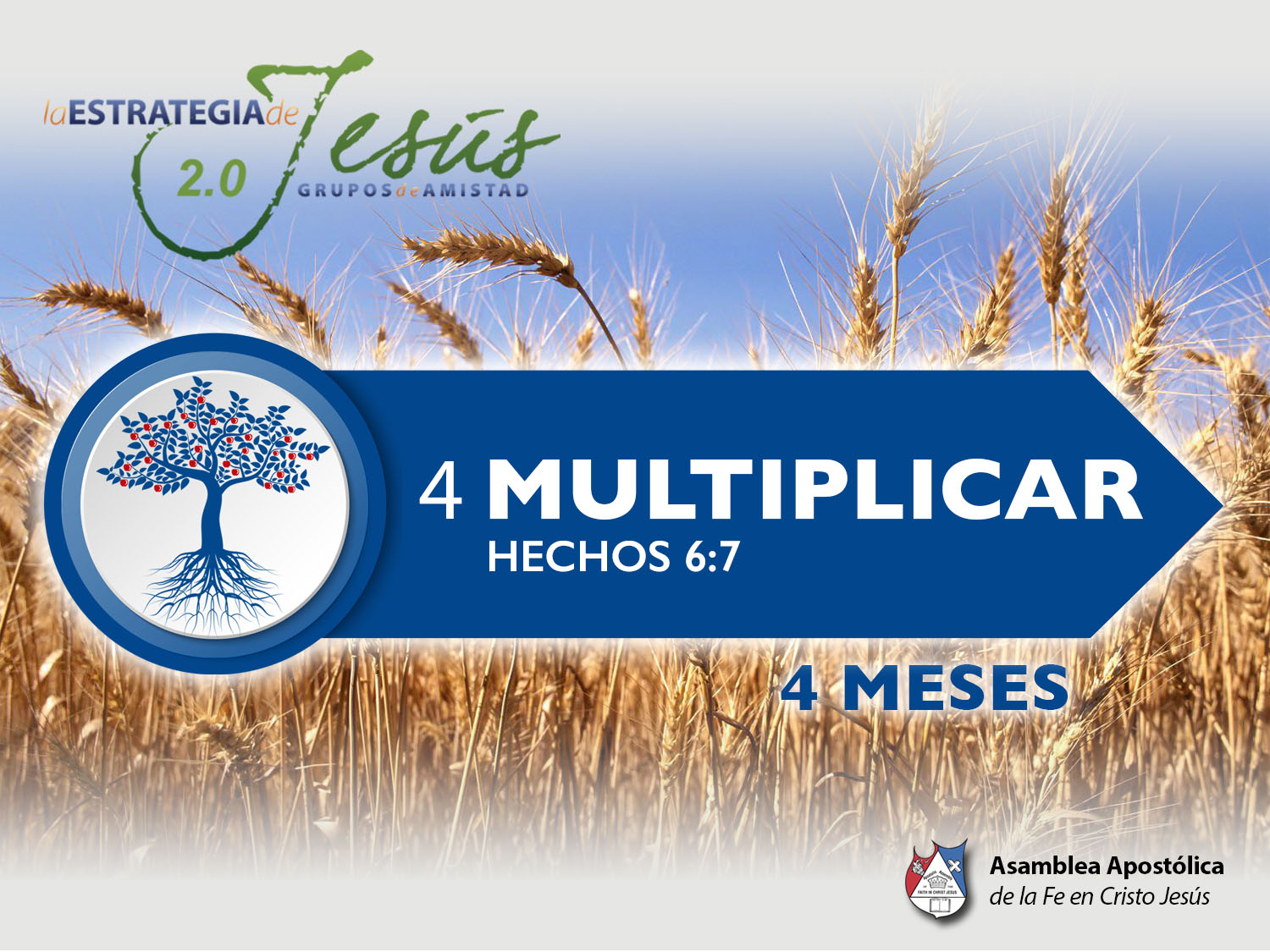 EL COORDINADOR DE ZONA
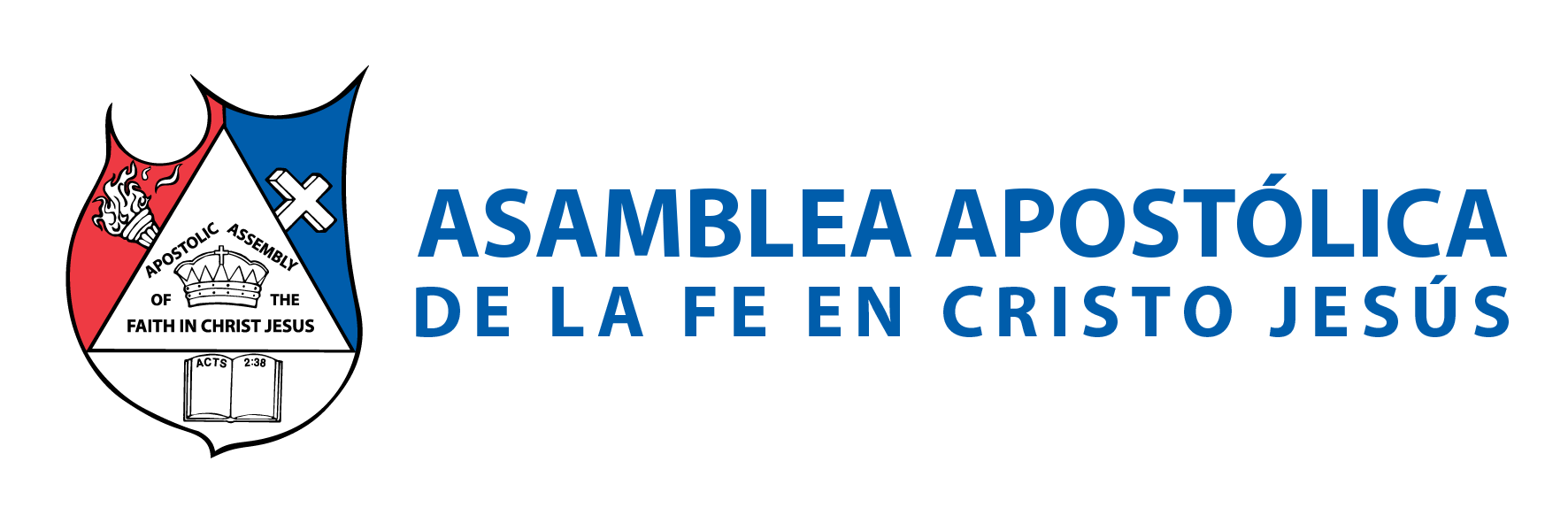 BASE BÍBLICA:
 
Éxodo 18:25 “Escogió Moisés varones de virtud de entre todo Israel, y los puso por jefes sobre el pueblo, sobre mil, sobre ciento, sobre cincuenta, y sobre diez”.
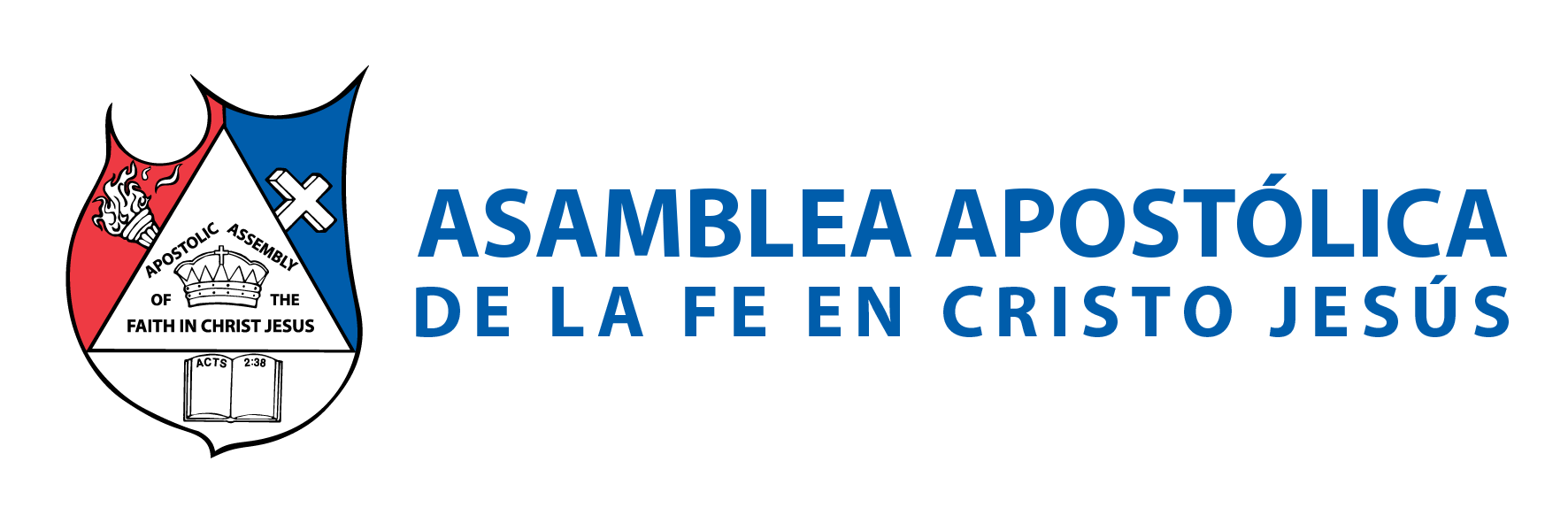 INTRODUCCIÓN 
“Sobre ciento”, los coordinadores de zona son quienes están sobre 100 personas. Es decir, 10 grupos de amistad y 2 sectores. El coordinador de zona, es el hombre de Dios que el pastor principal delegó; a cierta zona de hermanos organizados en grupos de amistad y sectores, para vigilar la vida y crecimiento espiritual de ellos.
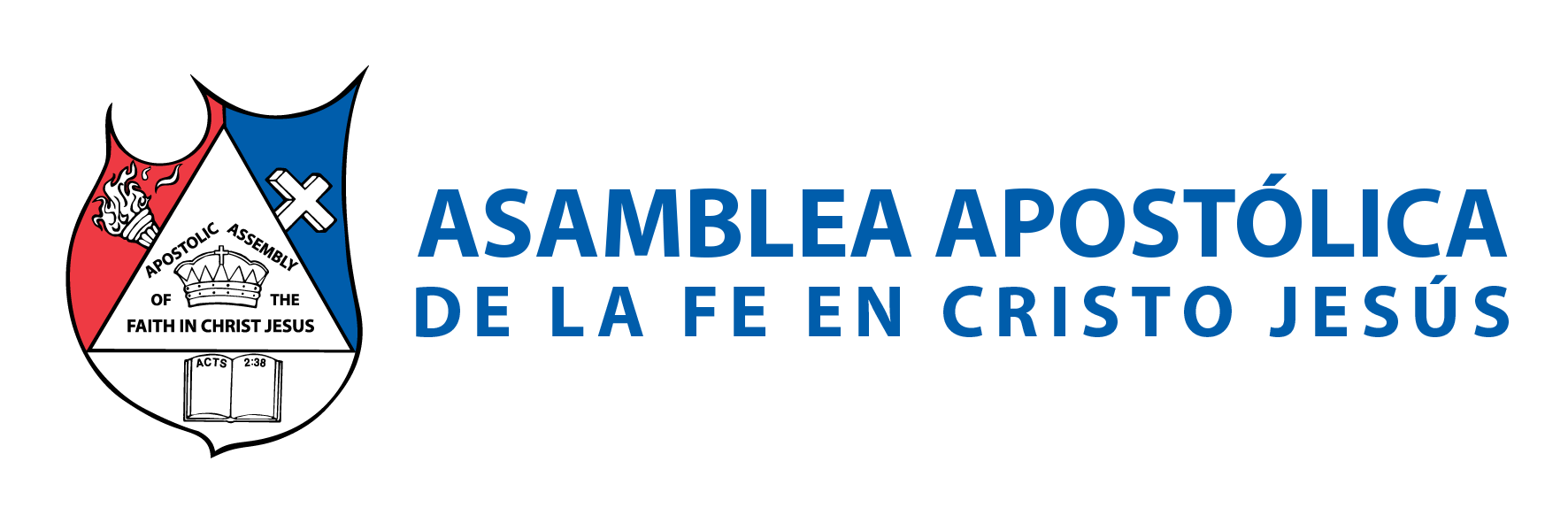 Así mismo deberá velar, que la visión corra tal como la iglesia y el pastor de parte de Dios; la han establecido. 
Éxodo 18:22: 
“Ellos juzgarán al pueblo en todo tiempo; y todo asunto grave lo traerán a ti, y ellos juzgarán todo asunto pequeño. Así aliviarás la carga de sobre ti, y la llevarán ellos contigo”.
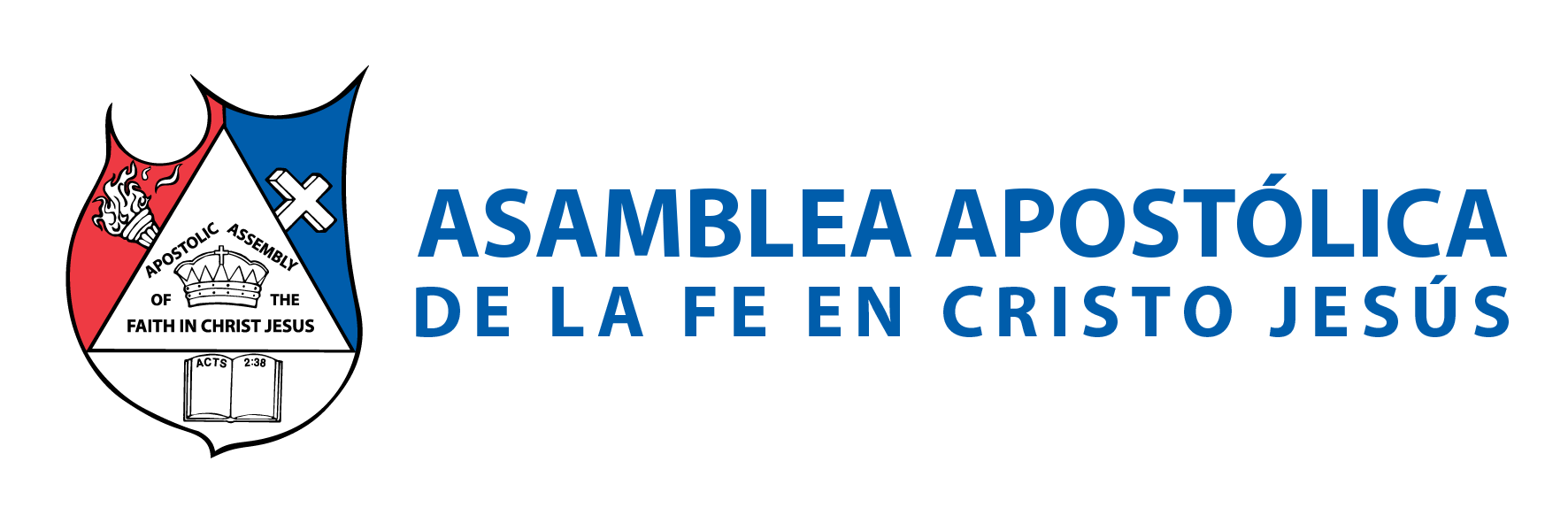 CARACTERÍSTICAS QUE DEBE TENER UN COORDINADOR DE ZONA: 
I.- SER EJEMPLO 
Filipenses 3:17: 
“Hermanos, sed imitadores de mí, y mirad a los que así se conducen según el ejemplo que tenéis en nosotros”.
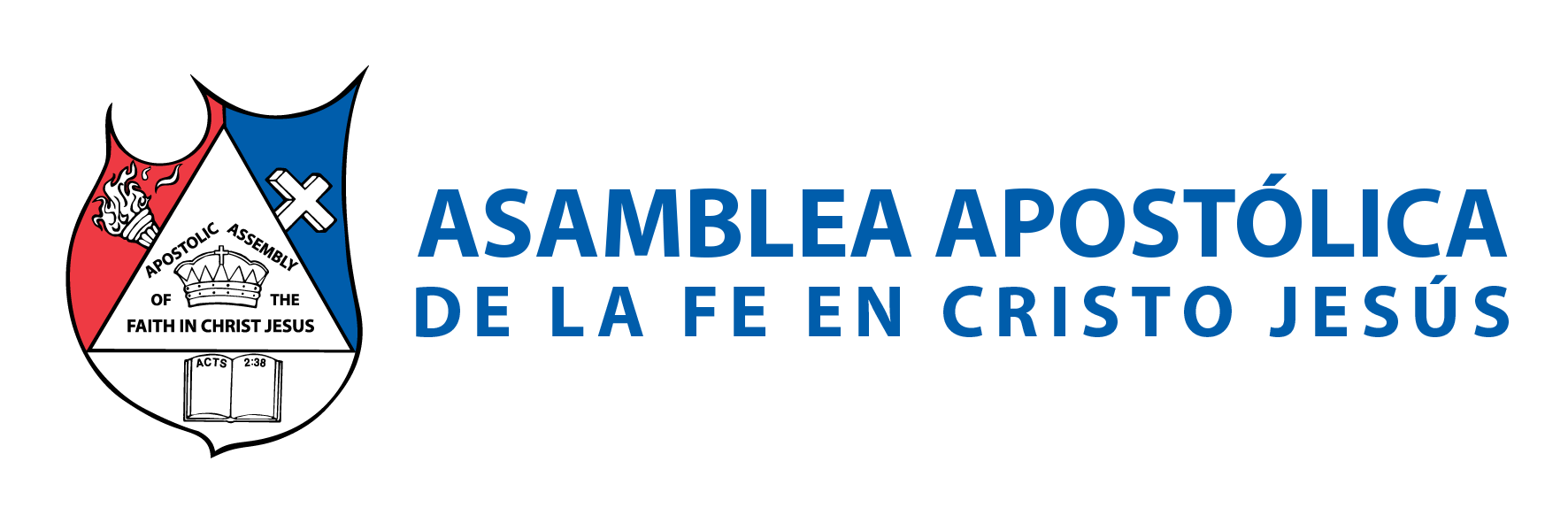 Cada nivel de responsabilidad en el gobierno de la estrategia de Jesús, es cada vez más demandante a subir el nivel de compromiso; cuidar a las personas es un reto. Cuidar a 50 personas es mucha responsabilidad, pero cuidar a 100 personas; es un reto que requiere mayores habilidades de liderazgo.
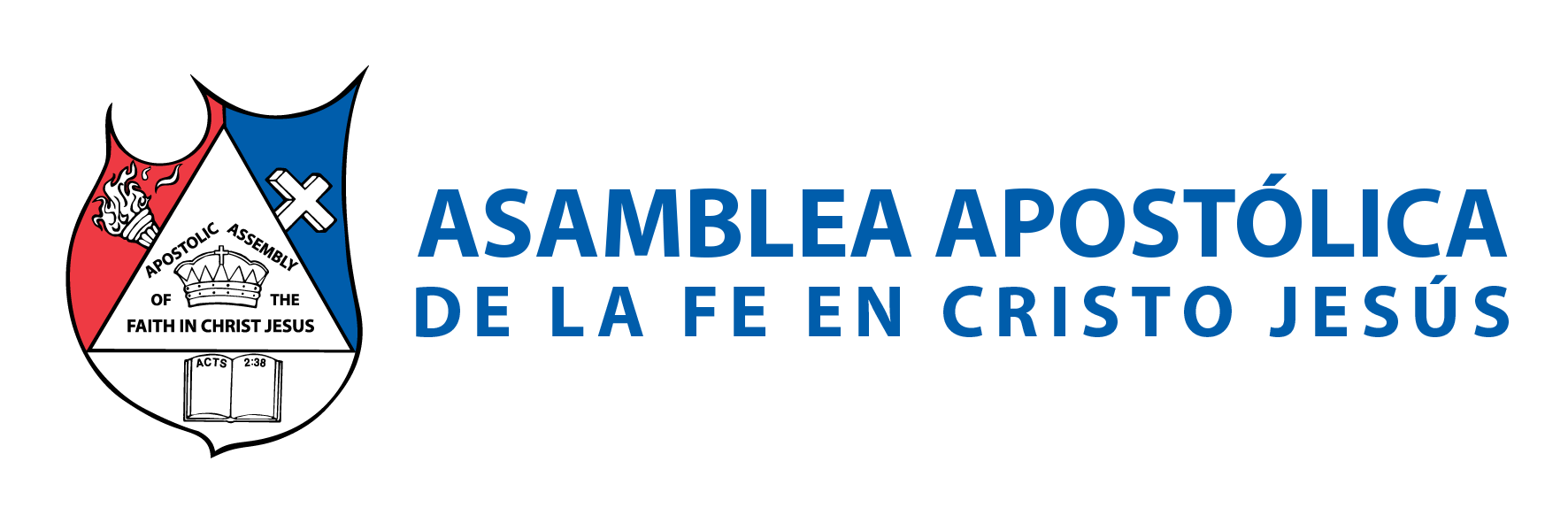 Una de las cosas que el pastor deberá cuidar, a la hora de seleccionar a sus coordinadores de zona; es que éstos tengan autoridad moral, de haber sido ejemplo como líderes de grupos de amistad. 
También de haber sido buenos supervisores, para tener claro el trabajo de sus líderes que están bajo su responsabilidad.
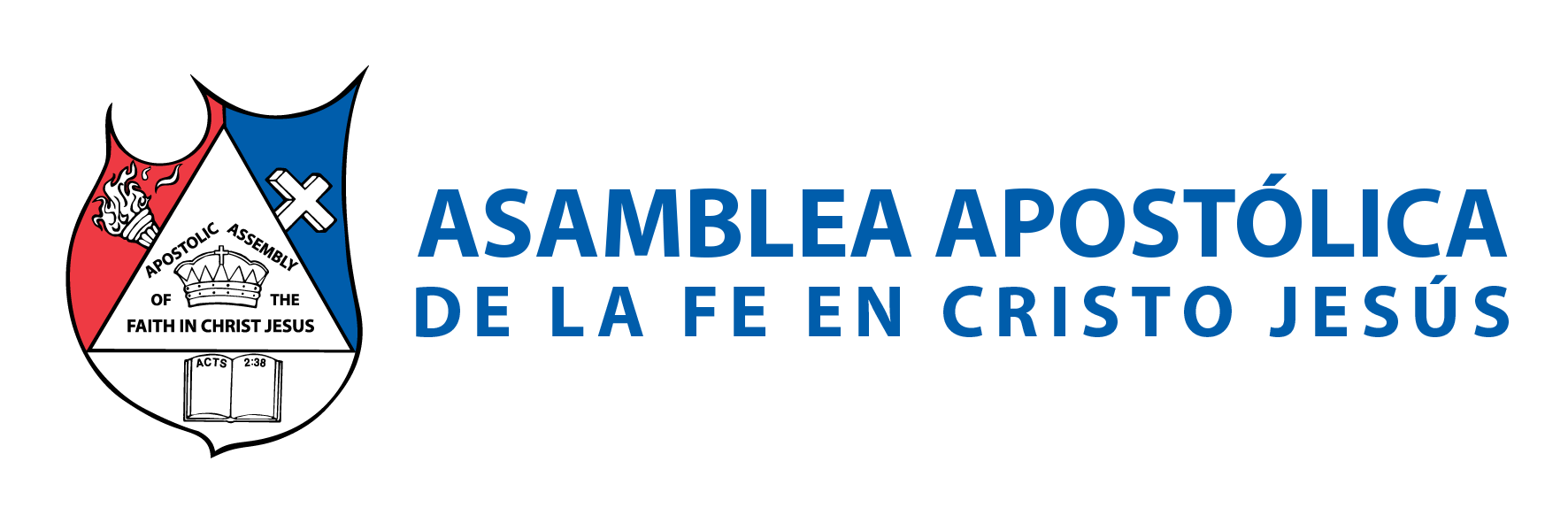 1 Pedro 5:3: “no como teniendo señorío sobre los que están a vuestro cuidado, sino siendo ejemplos de la grey”. 
Juan 13:15: “Porque ejemplo os he dado, para que como yo os he hecho, vosotros también hagáis”.
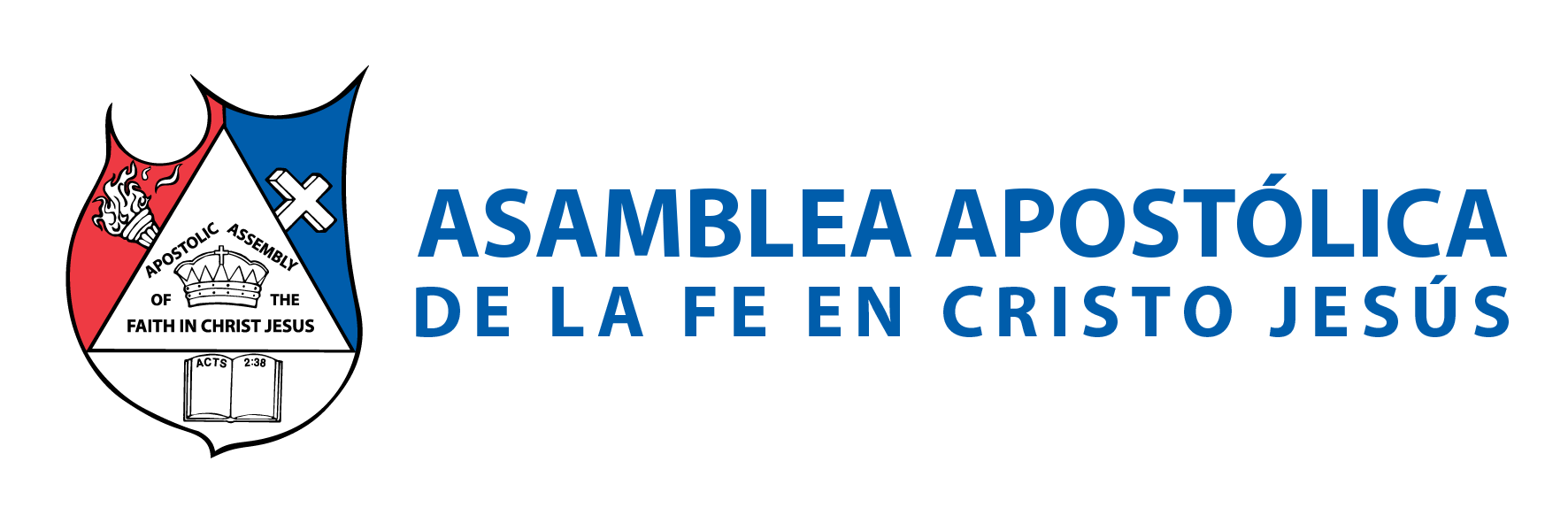 II.- TENER CORAZÓN DE PASTOR 
Aunque el pastorado es un don y un llamado de Dios, una de las características de un buen pastor; es el amor por las ovejas. Es por ello, que aunque el coordinador de zona no es el pastor de las ovejas, sin embargo deberá tener un corazón de pastor. 
Ya que él será quien entre en función, a solucionar los asuntos que el líder de grupo de amistad y supervisor; no pudieron resolver en los grupos de amistad, o en la vida de los miembros.
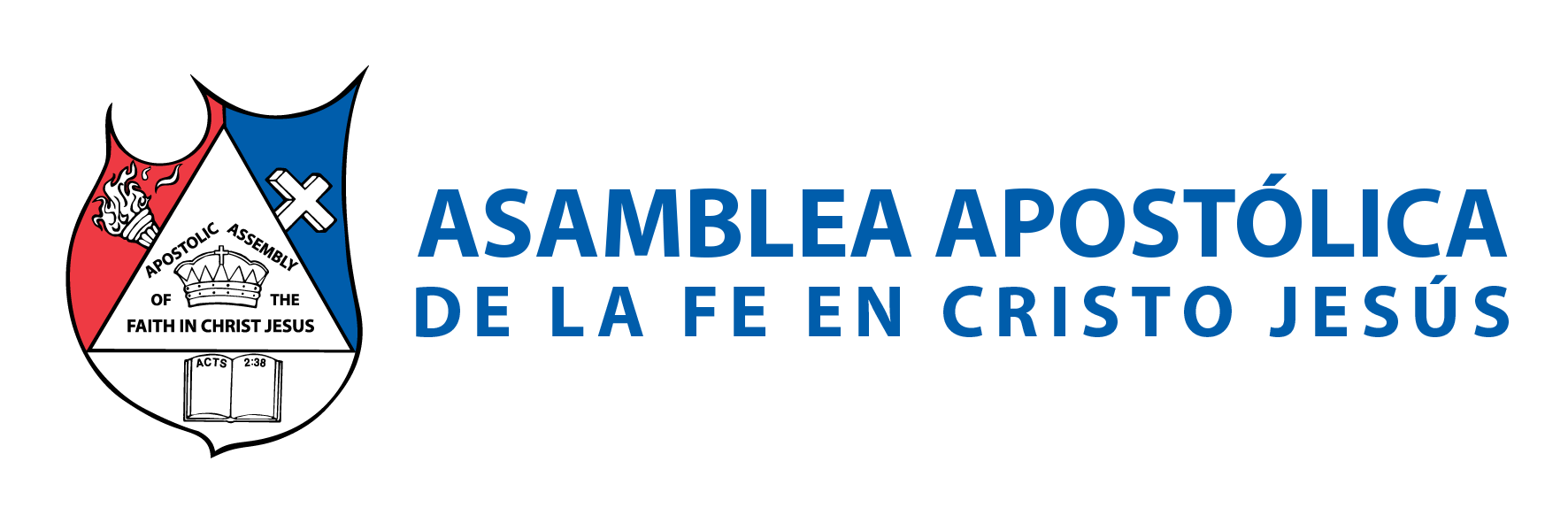 Isaías 40:11: 
“Como pastor apacentará su rebaño; en su brazo llevará los corderos, y en su seno los llevará; pastoreará suavemente a las recién paridas”. 
2 Corintios 12:14-15
Lucas 2:8
Velar por el bienestar espiritual de los miembros de la zona, será la tarea principal del coordinador de zona.
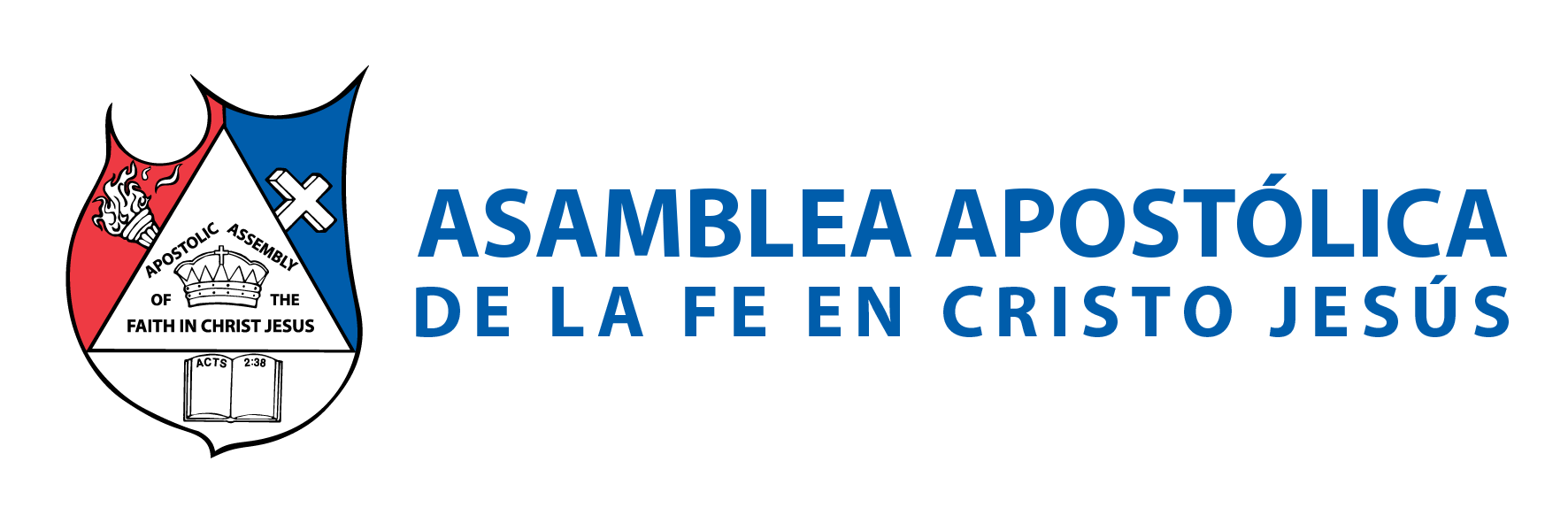 III.- NO UN NEÓFITO
1 Timoteo 3:6: “no un neófito, no sea que envaneciéndose caiga en la condenación del diablo”. 
El coordinador de zona deberá ser un líder, que sea experimentado en el conocimiento de la palabra de Dios. Deberá procurar que su conocimiento de la palabra, esté a la altura del reto de poder ayudar y guiar; a las más de 100 personas que conforman su zona.
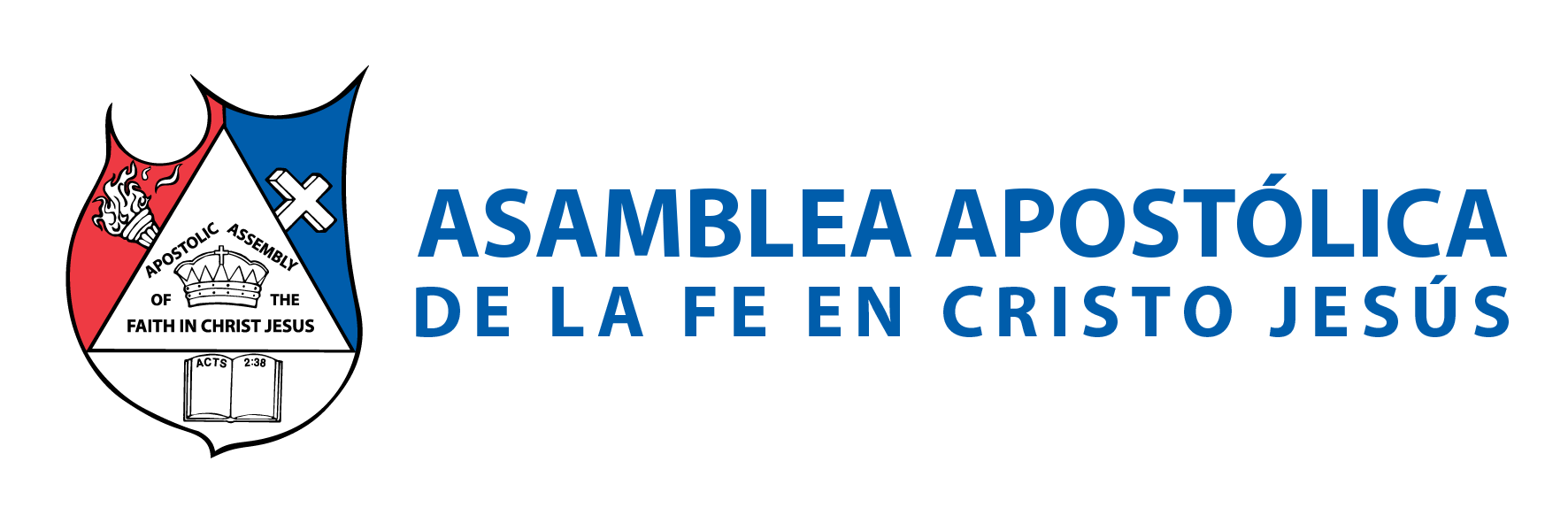 Si es posible, todo coordinador de zona deberá inscribirse en el CBAI; para seguir enriqueciendo sus conocimientos y poder servir mejor. 
También deberá ser un conocedor de la EDJ, para poder dar el debido curso a los propó- sitos de la EDJ a cada miembro de la zona; para llevarlos a su desarrollo espiritual.
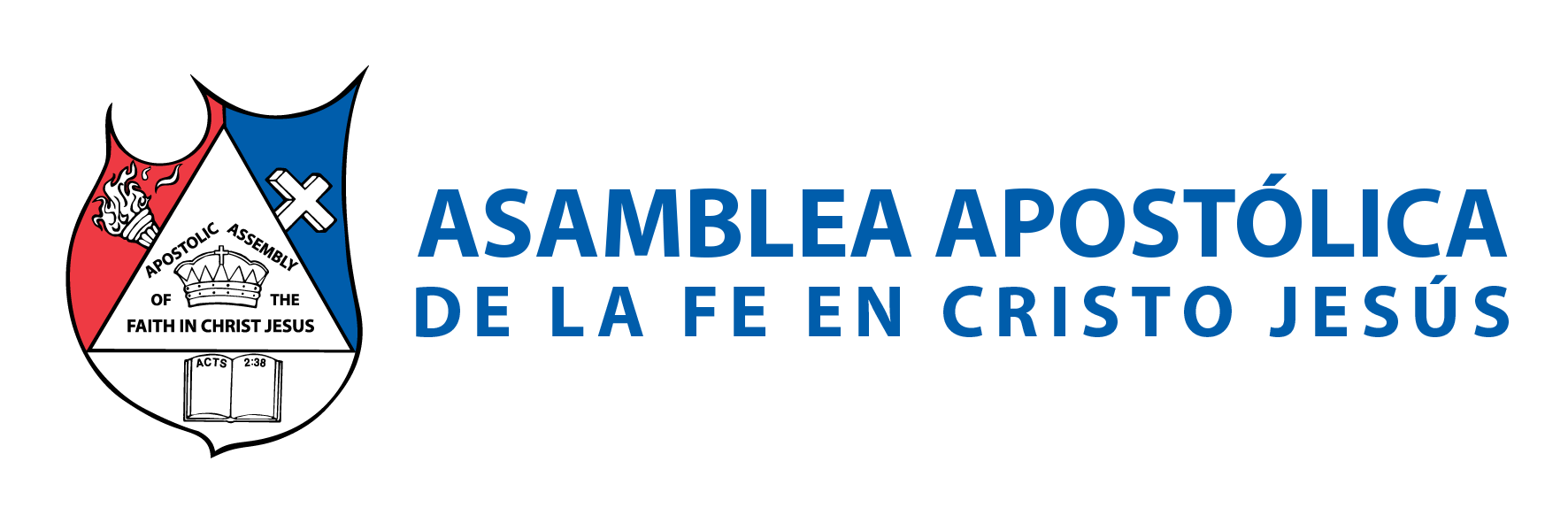 IV.- LLENOS DEL ESPÍRITU SANTO 
Hechos 7:55: 
“Pero Esteban, lleno del Espíritu Santo, puestos los ojos en el cielo, vio la gloria de Dios, y a Jesús que estaba a la diestra de Dios”.
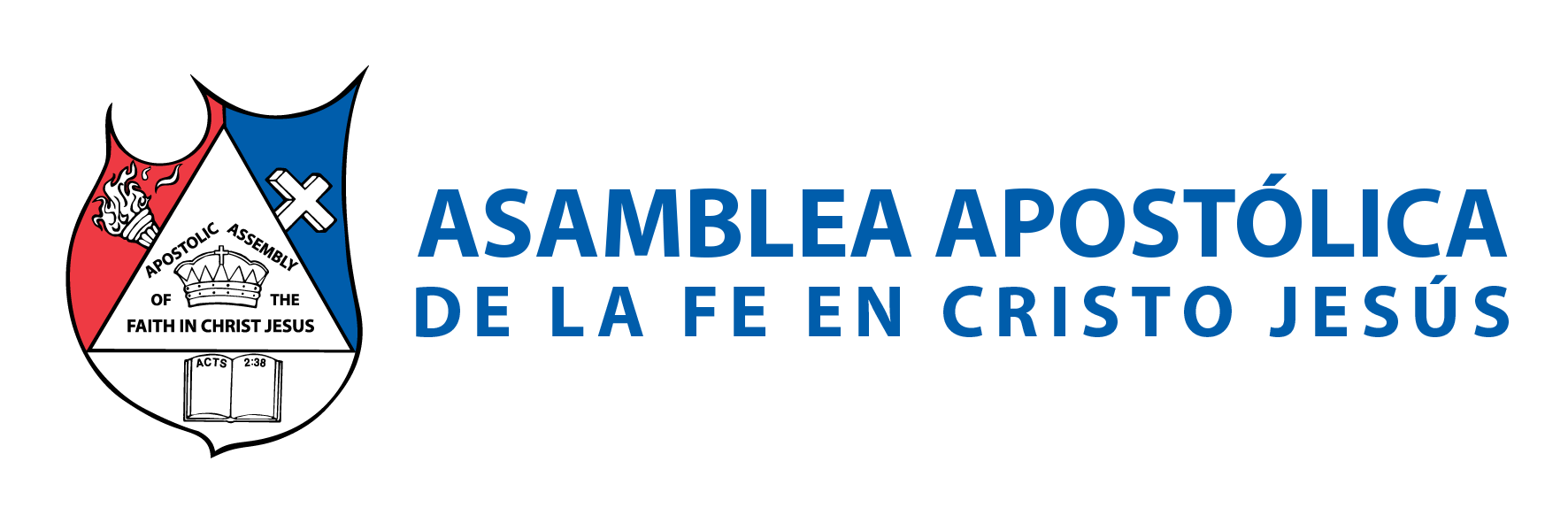 Además de ser líderes preparados en la palabra, es menester que los coordinadores de zona; sean líderes que han sido llenos del Espíritu Santo, también para que tengan la autoridad para enfrentar cualquier reto que su investidura requiera. 
Hechos 11:24
Hechos 6:3
Hechos 13:52
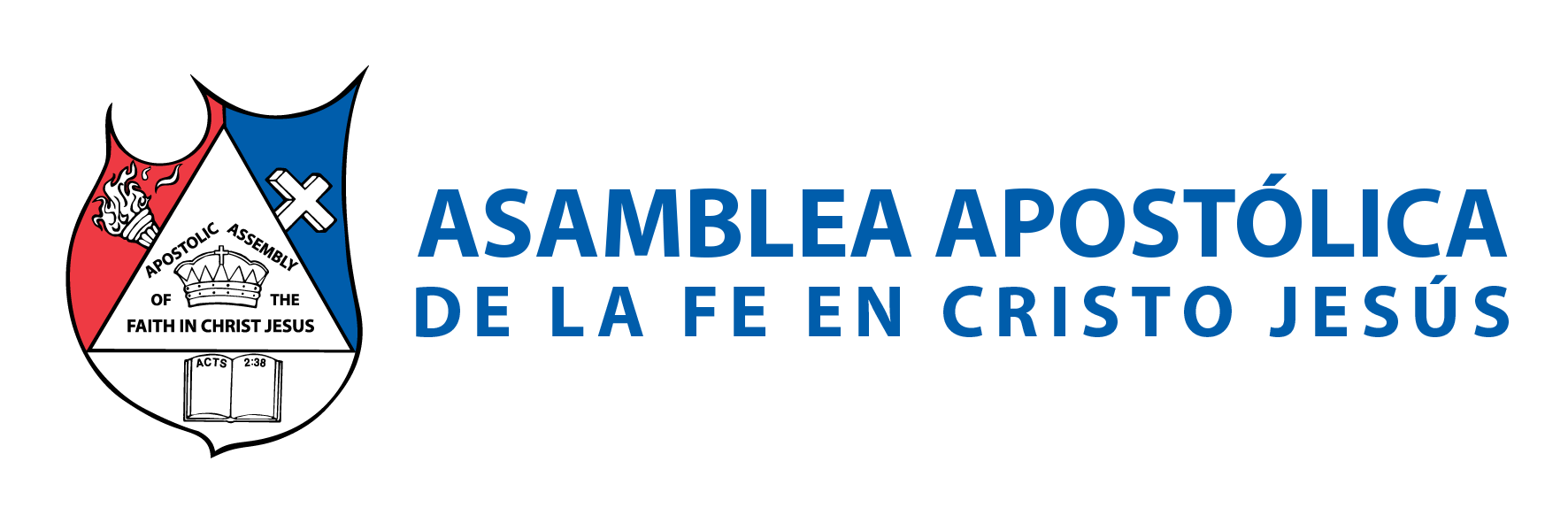 Dentro de sus responsabilidades, el coordinador de zona enfrentará retos mayores; al ir a solucionar problemas en las casas, solo con el poder de Dios podrá salir victorioso. 
Romanos 15:19: 
“con potencia de señales y prodigios, en el poder del Espíritu de Dios; de manera que desde Jerusalén, y por los alrededores hasta Ilírico, todo lo he llenado del evangelio de Cristo”.
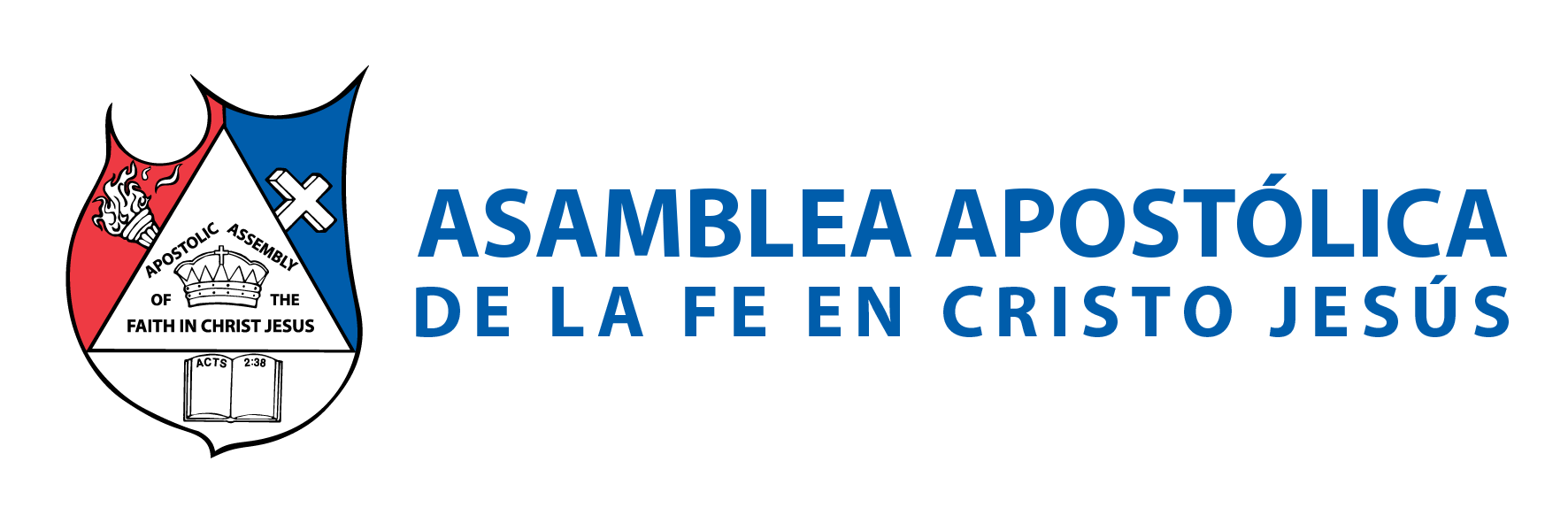 CONCLUSIÓN 
La tarea de cuidar y multiplicar una zona es un gran reto, pero con líderes apasionados siendo ejemplo; teniendo amor, conociendo de la palabra y llenos del Espíritu Santo, la tarea se vuelve sencilla. Porque el líder no lucha con sus fuerzas, sino en el poder del Espíritu Santo.
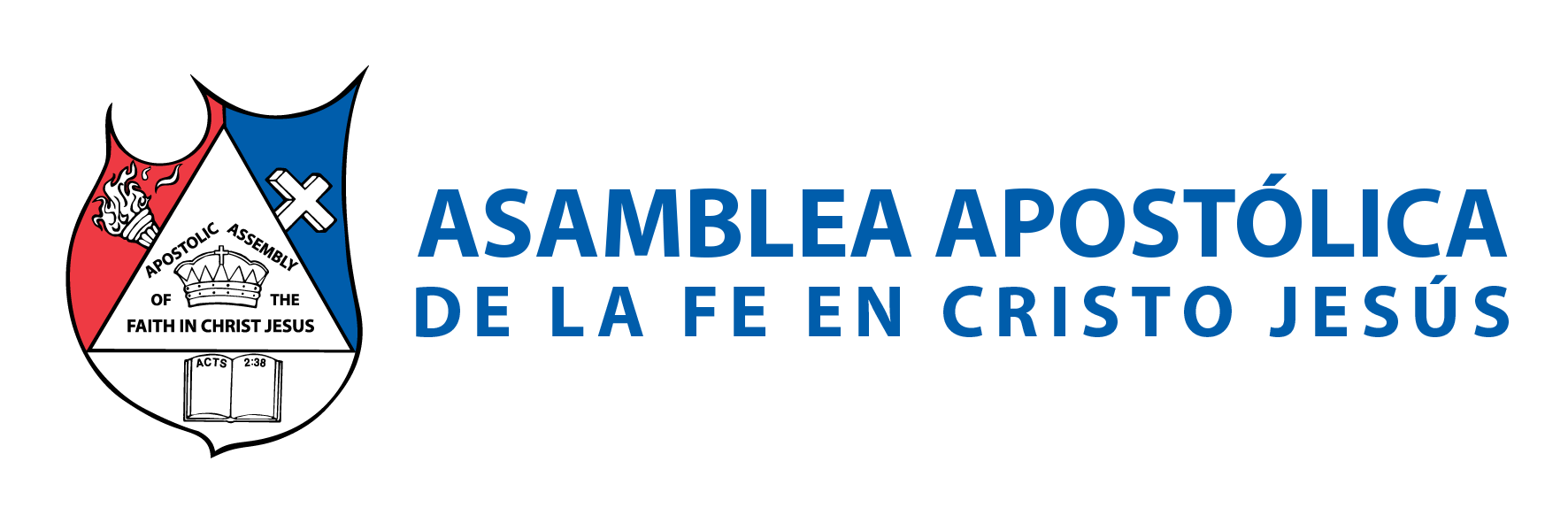 Hechos 1:8:
 “pero recibiréis poder, cuando haya venido sobre vosotros el Espíritu Santo, y me seréis testigos en Jerusalén, en toda Judea, en Samaria, y hasta lo último de la tierra”.
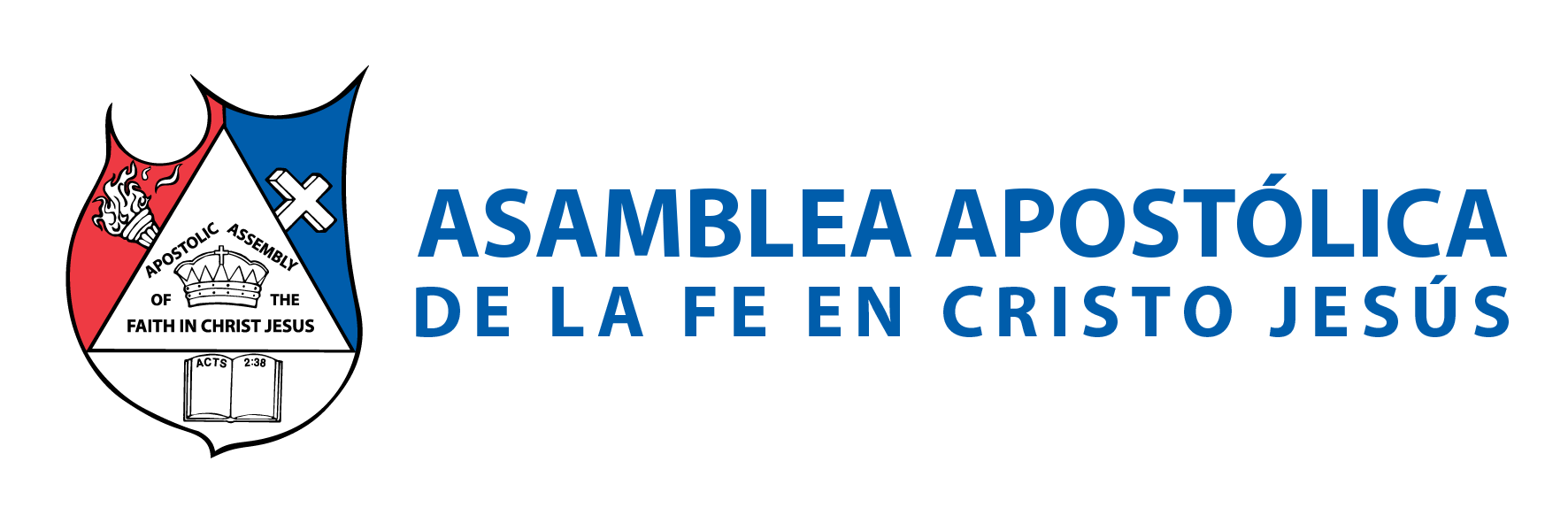